VI Всероссийский съезд сельских кооперативов
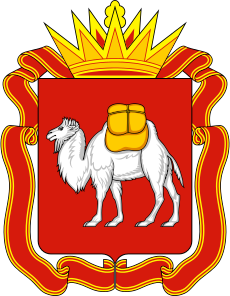 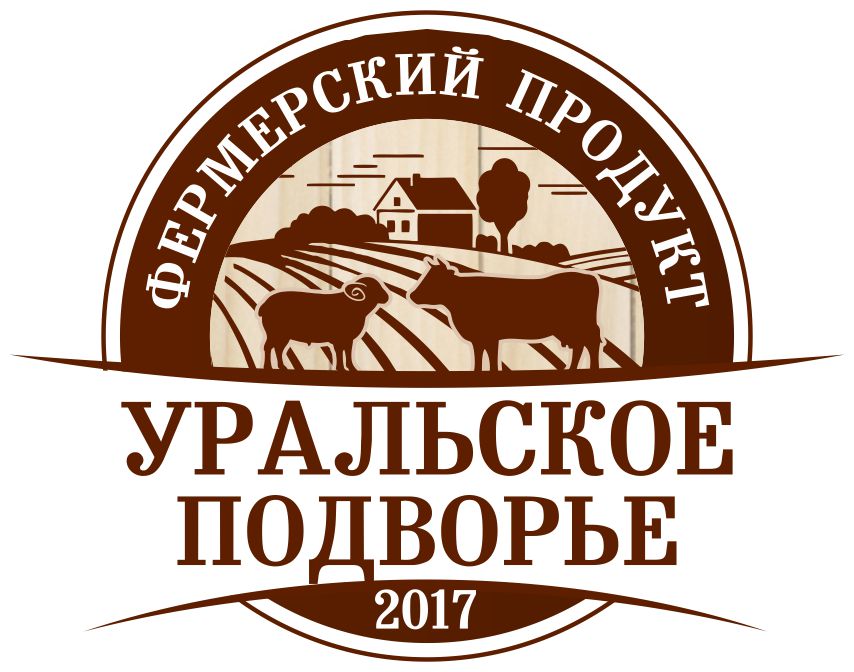 Челябинская область
Становление и развитие СППСК «Уральское подворье»
Председатель СППСК Фоменко Олег Николаевич
Москва 16.11.2018 г.
Имеется своя служба логистики с собственным автопарком
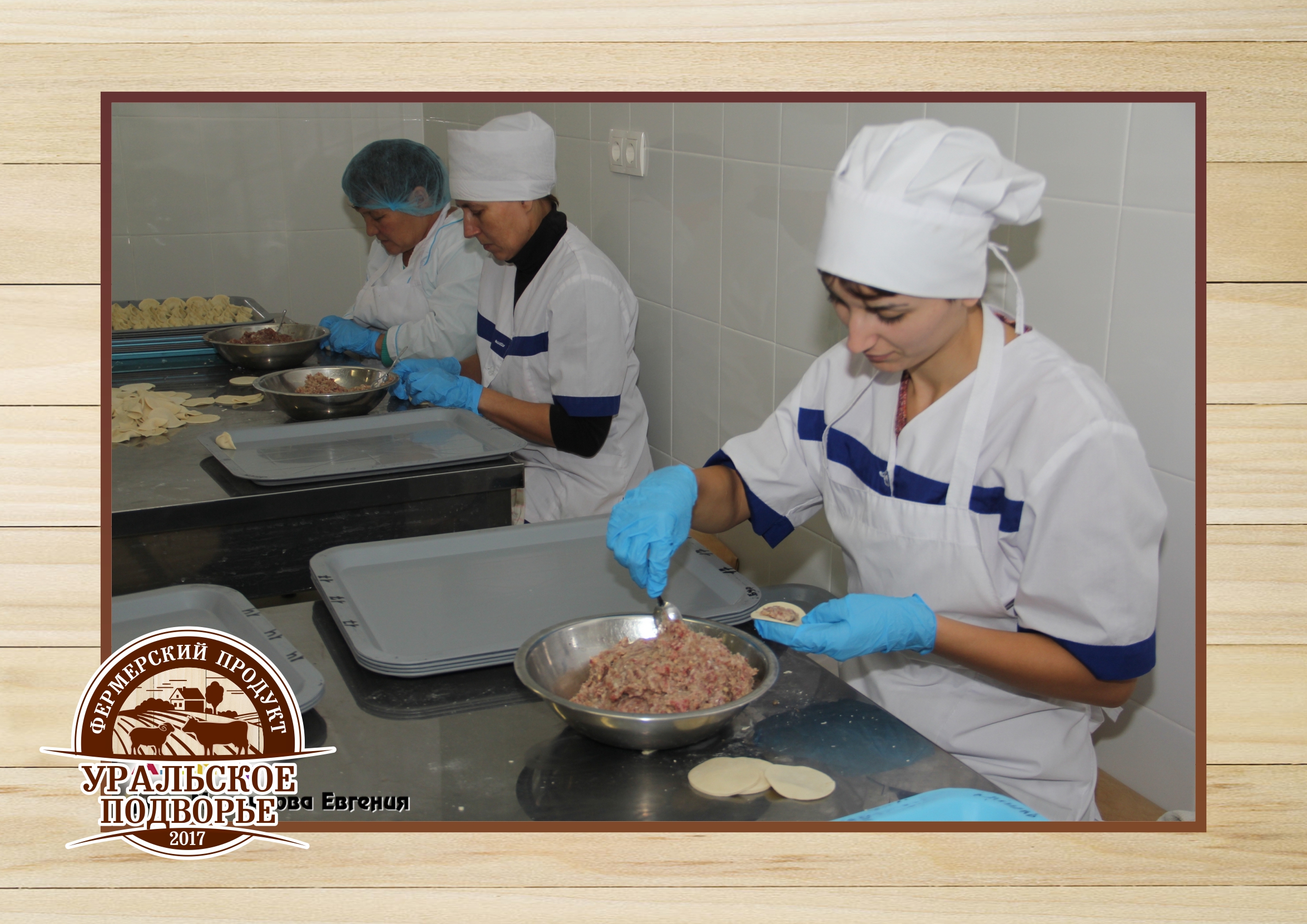 Цех полуфабрикатов
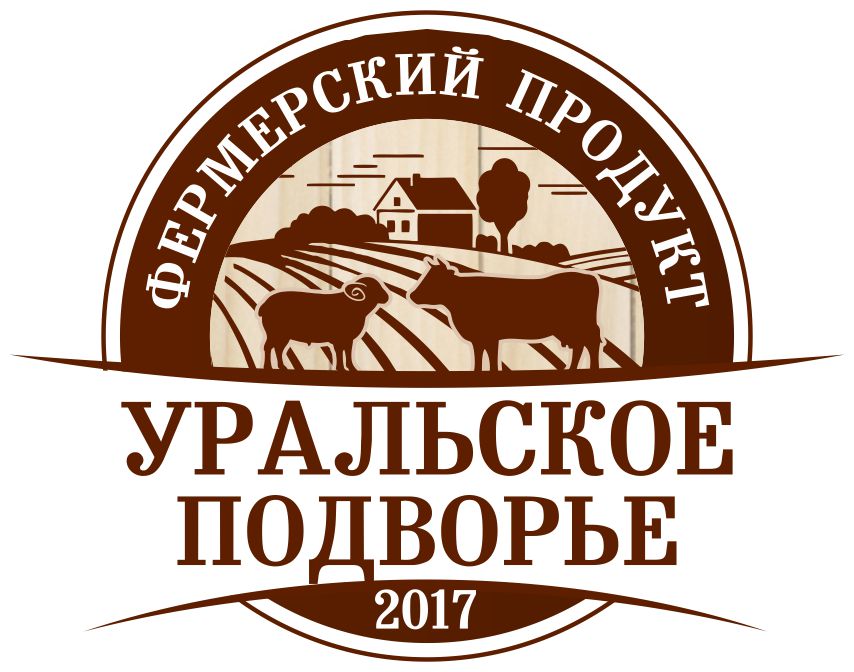 Гарантия качества
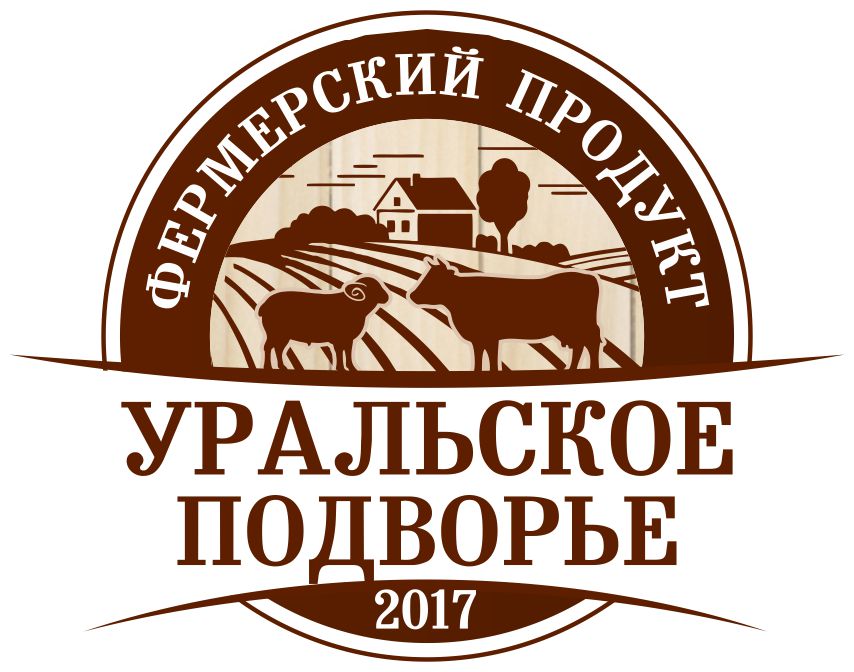 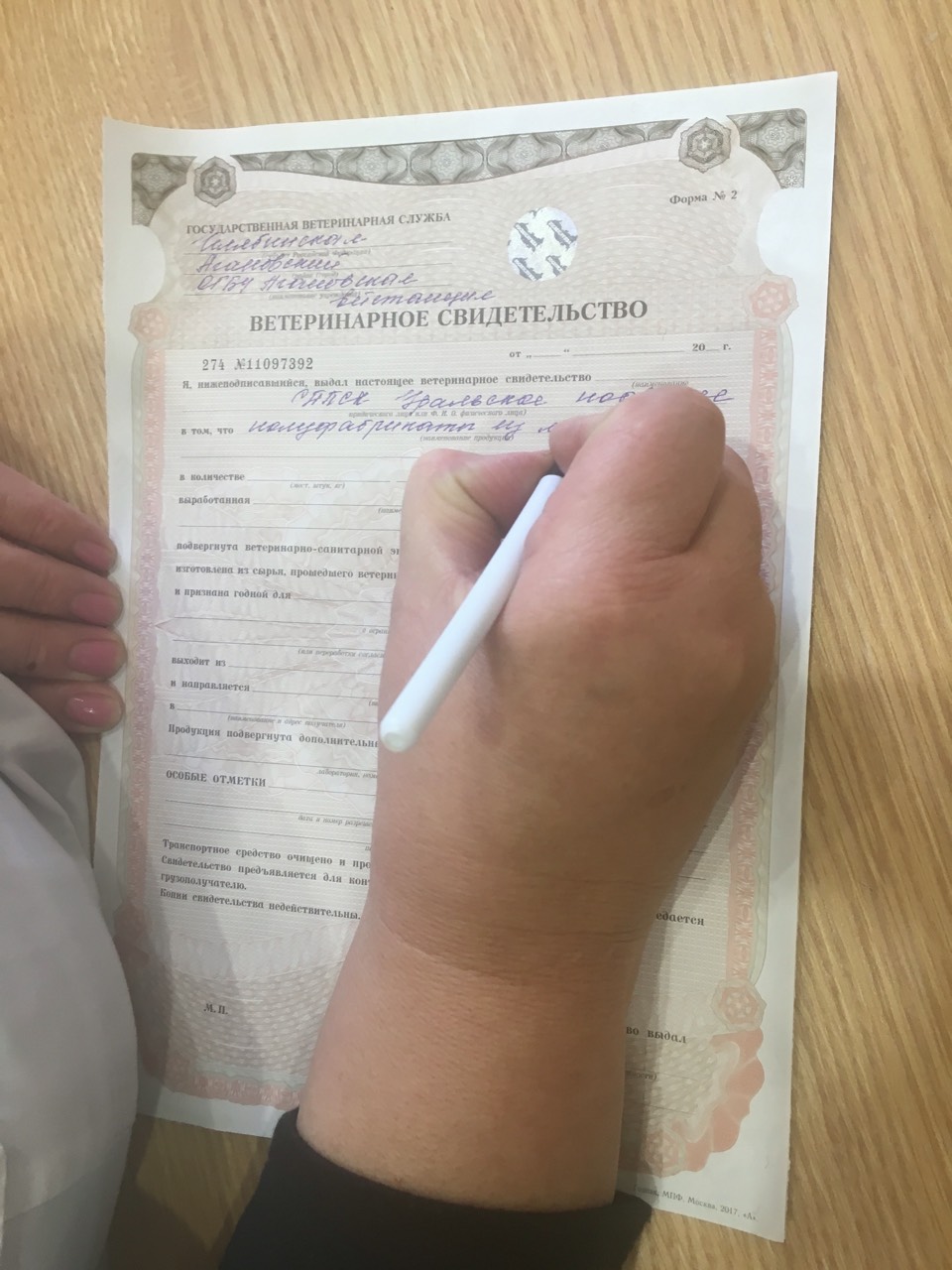 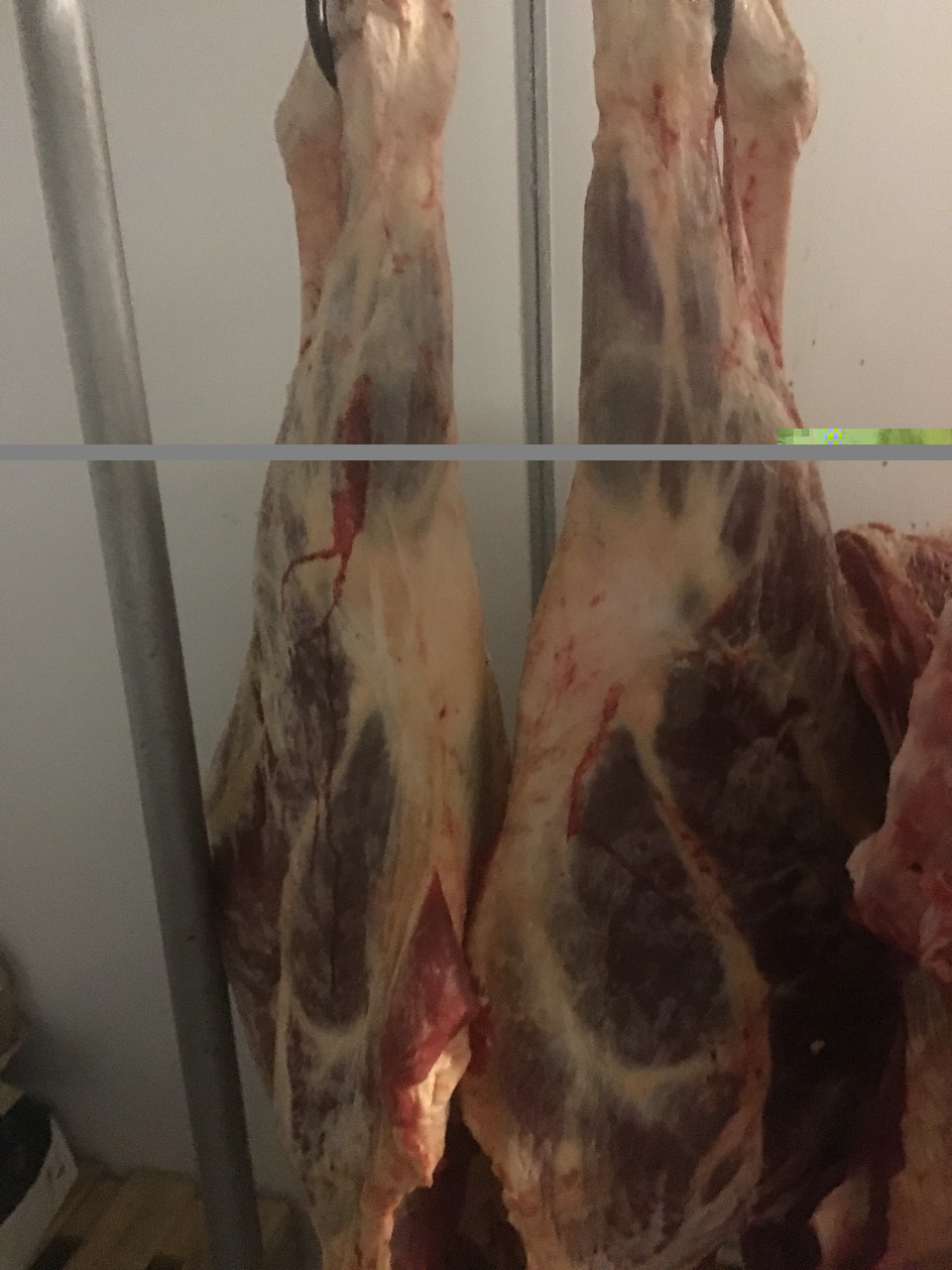 Структура сельскохозяйственных потребительских кооперативов Челябинской области
Задачи, которые мы решили на базе кооператива «УРАЛЬСКОЕ ПОДВОРЬЕ»
Занятость населения в сельской местности
Сбыт мяса у мелких товаропроизводителей по справедливой цене
Гарантия санитарной и ветеринарной безопасности продукции
Снижение цены и времени доставки от товаропроизводителя до конечного потребителя
Обеспечение качественной продукцией социальных объектов нашего района
А самое главное, уверенность простых крестьян в завтрашнем дне!
Трудности, препятствующие развитию сельхозкооперации
Низкая информированность малых форм хозяйствования о кооперации
Доступность финансовой поддержки   кооперативов (субсидии, льготное кредитование)
Отсутствие льгот по подключению и использованию к сетям инженерной инфраструктуры
Отсутствие выхода на торговые сети и льготные торговые площади
Спасибо за внимание